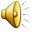 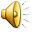 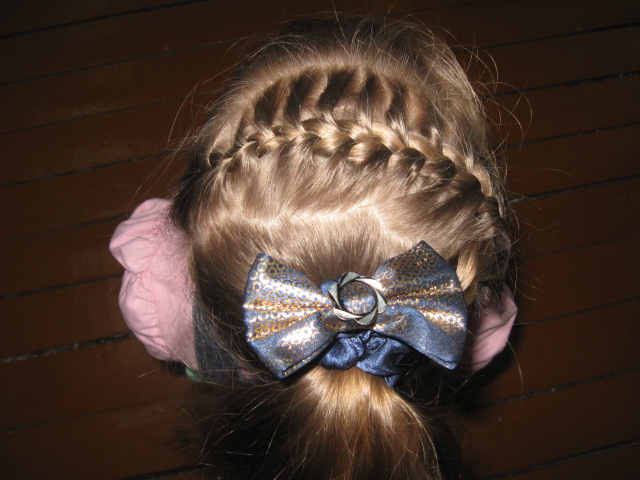 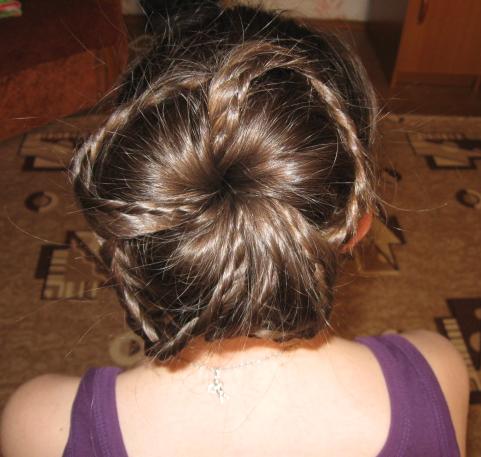 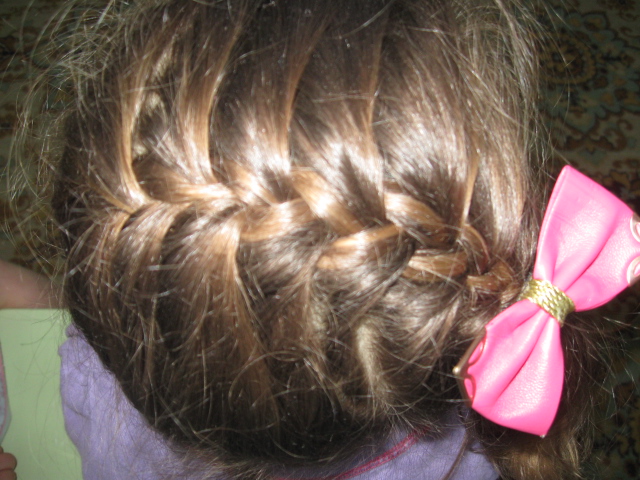 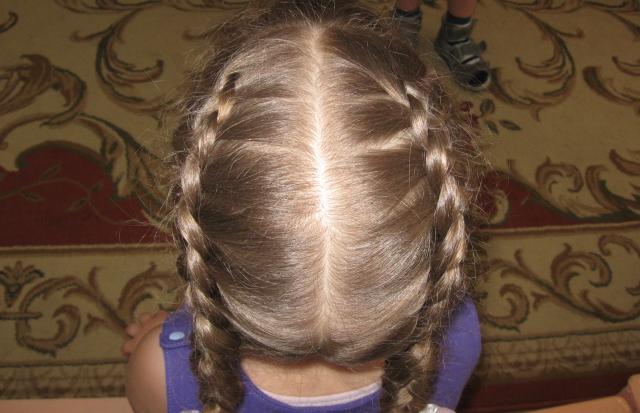 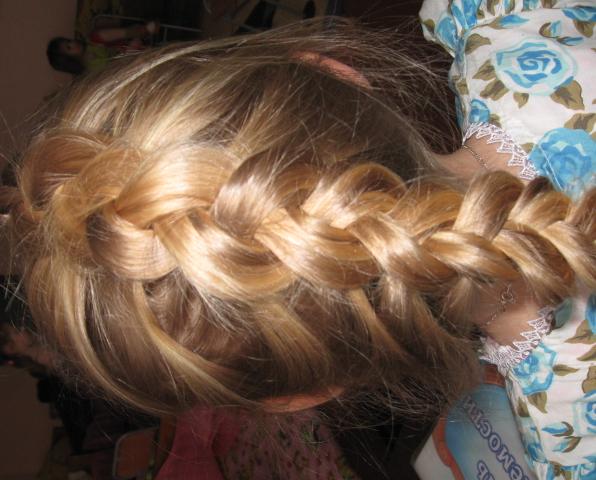 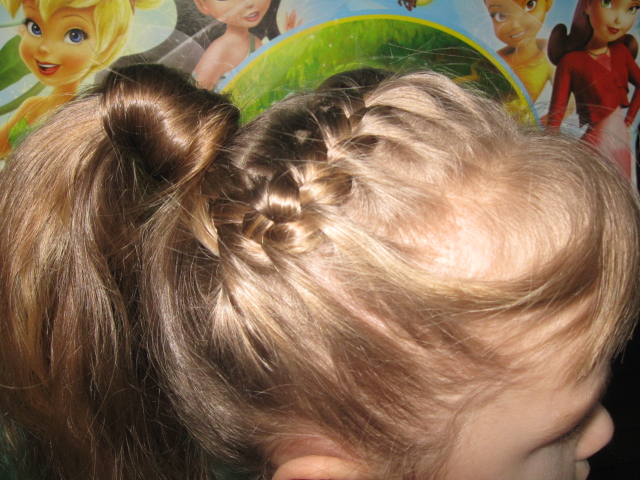 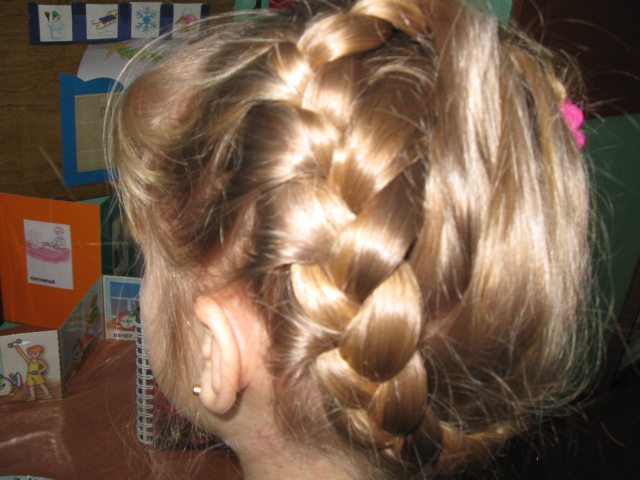 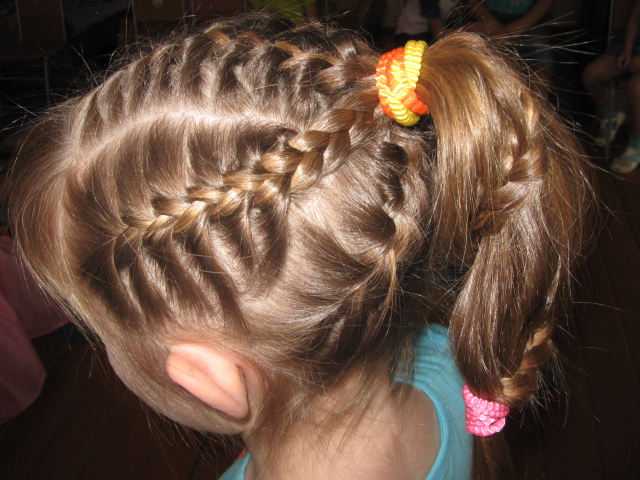 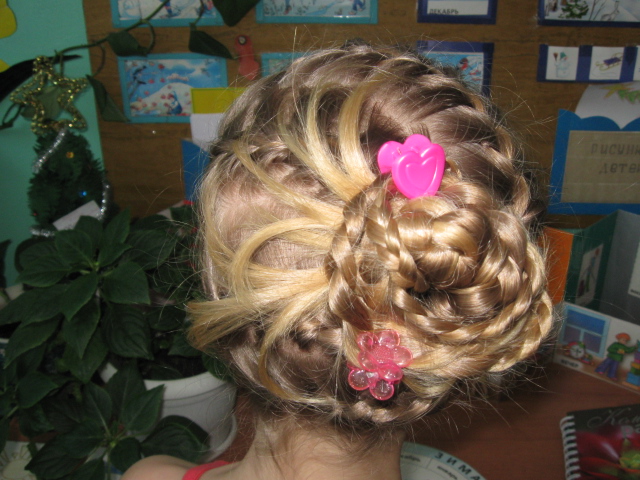 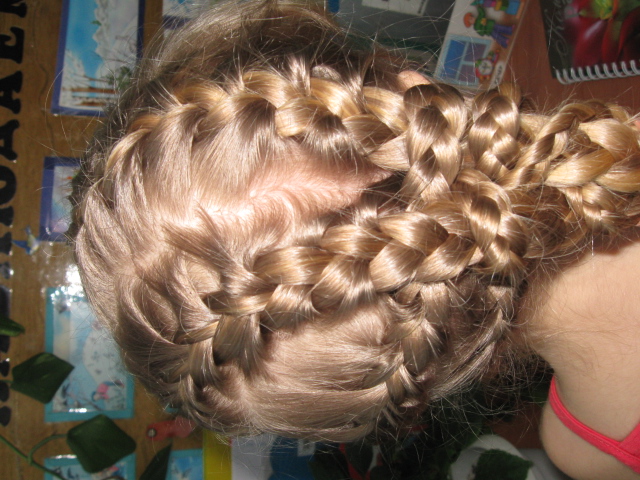 Спасибо за внимание!